Inicio de proceso de Registro  de Tarjeta de Crédito Visa = VI
Definición
¿Que es una tarjeta de crédito? o VI
Es un derecho que le brinda el banco a Empresas o Personas naturales para comprar al crédito en cualquier negocio Nacional o Internacional  a través de una Tarjeta del tamaño de una Cédula, Este  documento generado por Receipts Vendor, Genera la obligación por pagar al banco que presta el dinero.
 Es similar a una cheque bancario
¿Cuando hacemos un VI o “Registro de Tarjeta de Crédito”?
Únicamente cuando hemos Recibido la Factura de compra de algún articulo o servicios pagado con este Instrumento de Pago y recibido con el comprobante de pago de la Tarjeta de Crédito Nacional o Internacional.
Nota: Todo documento pagado por la VI debe ser registrado en detalle y pagado contra la cuenta puente 10001.
Y aplicar la Obligación por pagar al Banco dueño de la Tarjeta de Crédito.
Este Conjunto información se balancea contra los estados de cuentas antes de pagar.
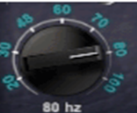 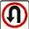 12/4/15
3
¿Cómo se registra un pago por TARJETA DE CREDITO?
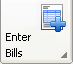 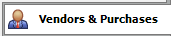 Lo Primero que debe hacer es irse a la sección Purchase y registre la factura de compra de la misma manera que registra todas estas mismas facturas.
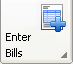 1
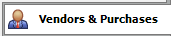 Modelo de Registro de Facturas Pagadas mediante Tarjeta de Crédito o Visa
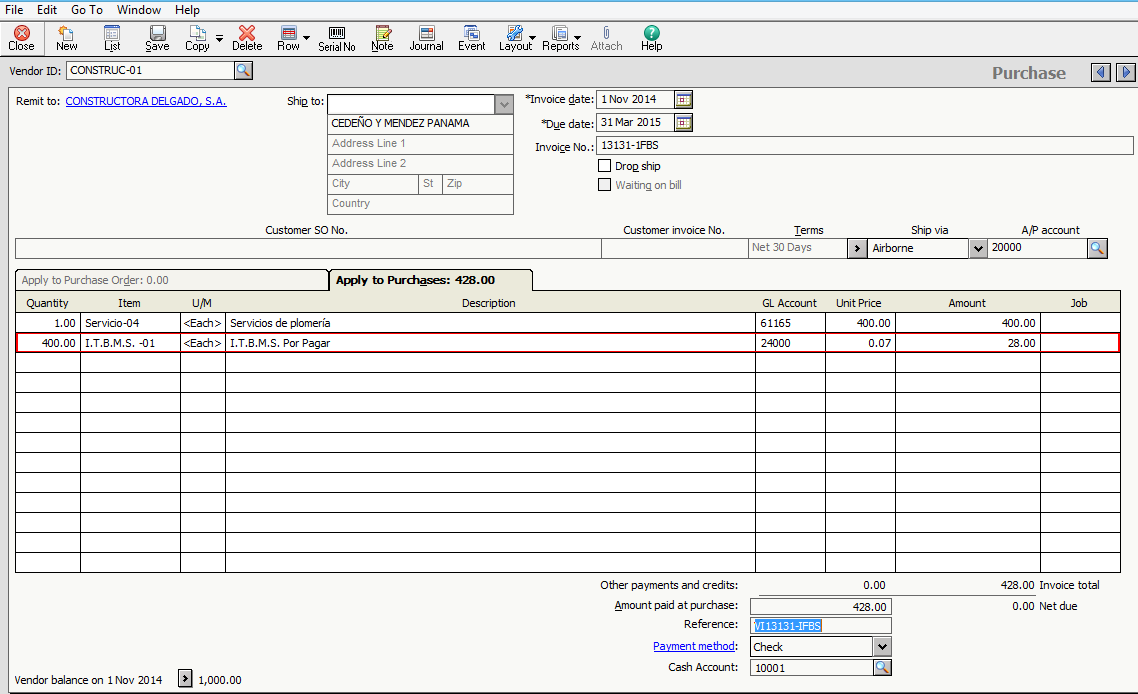 REFERENCIA UTILICE EL MISMO NUMERO DE LA FACTURA LE AGREGA UN VI por delante
Aplíquela de una vez
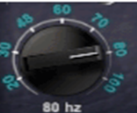 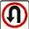 12/4/15
5
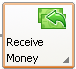 2
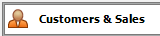 Registro de la Obligación por Pagar a la Tarjeta de Crédito
Importante ese proceso cierra la cuenta puente
Recuerde usar Receipts Vendor
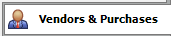 3
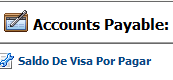 Impresión de Reportes de Tarjeta de Crédito
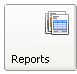 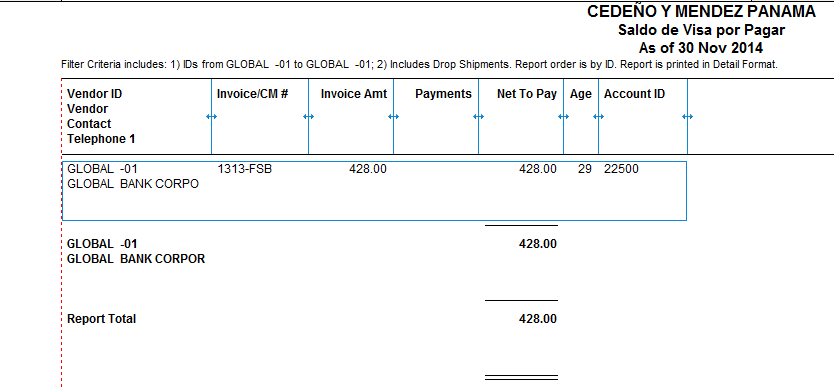 Favor imprima antes de la confección del Cheque
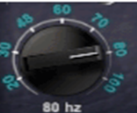 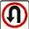 12/4/15
Solicite firma7soli